Michelle: Canadian Short Track Speed Skater
Julie Williams
[Speaker Notes: Hi coaches, so I understand that your athlete, Michelle, is a Canadian short track skaters preparing for the World Circuit. You have mentioned that she has struggled remaining relaxed and focused before and during competition. I have come up with some strategies, which I think will work to minimize Michelle’s anxiety and distractions, during competition.]
Over Arousal
Solutions
Control breathing

Music

Self-talk or talking with coach

Location
[Speaker Notes: It appears that Michelle is over aroused before competition with her hands shaking at times and her heart rate increasing in anticipation of racing. Some techniques that I recommend using are controlled breathing, music, and/ or self-talk. 

Controlled breathing helps the athlete regain control and focus on themselves and not what is happening around them. While she is focused on her breathing she also could be listening to music or talking, self or with a coach, I recommended trying both and picking the one Michelle is most comfortable with.

If she chose music it should be in the mid tempo range so she still is aroused enough to race but not too much. Self-talk would involve Michelle, in her head or out loud, talking to herself in a way that relaxes her. For example, “just breathe, you can do this, just like in practice”, or getting the same message from one of you, coaches

This could take some trials to see what works best, which should be done in practice situations.

Location where this takes place is also important. Since Michelle will be in many different cities competing, it may be slightly more difficult, but finding a place where there is not too much background noise or people would be ideal, even I that means noise cancelling headphones and facing a wall. 

Image from: http://www.s-cool.co.uk/gcse/pe/sports-psychology/revise-it/other-psychological-aspects]
Maintaining Focus
for Michelle
Know that mistakes happen
Increase self-confidence and motivation
Imagery
Use strategies that also help with over arousal
[Speaker Notes: These are some techniques you can help Michelle with. First, help her remember that mistakes happen and that the important part is what you do after not the fact they happened. Being able to work through mistakes should increase her self-confidence and motivation. To help with this staying calm, using the techniques in the last slides, will be helpful and also the use of imagery.

Imagery incorporates all of the senses of the moment being envisioned. In Michelle’s case she could imagine the start of her race (taking her mark, the gun going off, and her first strides), the final sprint, or passing an opponent for example. When doing this she should think about how the ice feels, her skates, her breathing, the temperature, the movements in her arms and legs. These should be mainly positive and repeated frequently, every night before she goes to sleep for example. It does take some practice but repetitions will help greatly, I recommend starting this right at the beginning of the training season.]
Maintaining Focus
for Coaching Staff
Motivational and supportive environment
Help create a ritual to complete before competition and practice
As part of some practice plans set up unexpected events for Michelle
[Speaker Notes: As a coaches there are some techniques you can implement as well to help Michelle. First of all ensuring that the environmenal is always motivational and supportive.

Also, collaborate with Michelle to create a ritual which she can complete before every practice and race to keep her calm, focused, and ready to perform. This would likely include, music or self-talk, which ever she prefers, and a warm-up which gets her ready to perform, and any other rituals she does currently, all of which she can do in any location so she never has to worry about not being able to complete it, especially before a race. Creating something in which she can control. 

When creating practice plans, incorporate some distractions for her, as in unexpected race situations. For example, have loud music or noise playing, have her use a different pair of skates, bring other skaters in who act out of the norm, anything that could be unexpected.]
Helpful Tactics
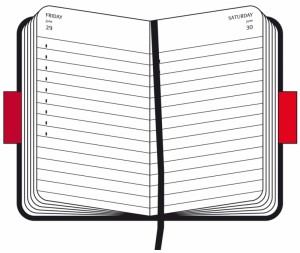 Set goals to help work towards maintaining focus and the appropriate arousal level
SMART goals
Keep a diary
Actions with positive affects
Actions with negative affects
Goals
[Speaker Notes: Goals could be used work towards being optimally aroused and maintaining better focused. As a coach you could sit down with Michelle and plan out some goals with varying time frames, regarding focus, competition and anything else she would like to work towards. To successfully create and complete these goals making sure they are specific, measureable achievable, relevant and time-bound. But also constantly reviewing them to keep them relevant and achievable. Writing these goals down will help Michelle be more responsible for them. 

A diary would be a helpful place to keep track of everything for Michelle. Such as goals, what works in regards to being calm and relaxed before a competition as well as maintaining focus. Along with seeing what techniques better her performance it may also give greater insight as to what triggers her anxiety or distractions. 

Image from: http://printingnorthshore.com/why-i-still-use-a-diary/]
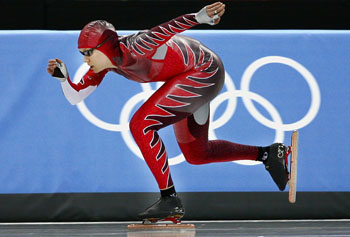 [Speaker Notes: Thank-you for your time, I wish you and Michelle the best of luck in her upcoming competitions. Are there any questions?

Image from: http://www.thecanadianencyclopedia.com/en/article/cindy-klassen/]